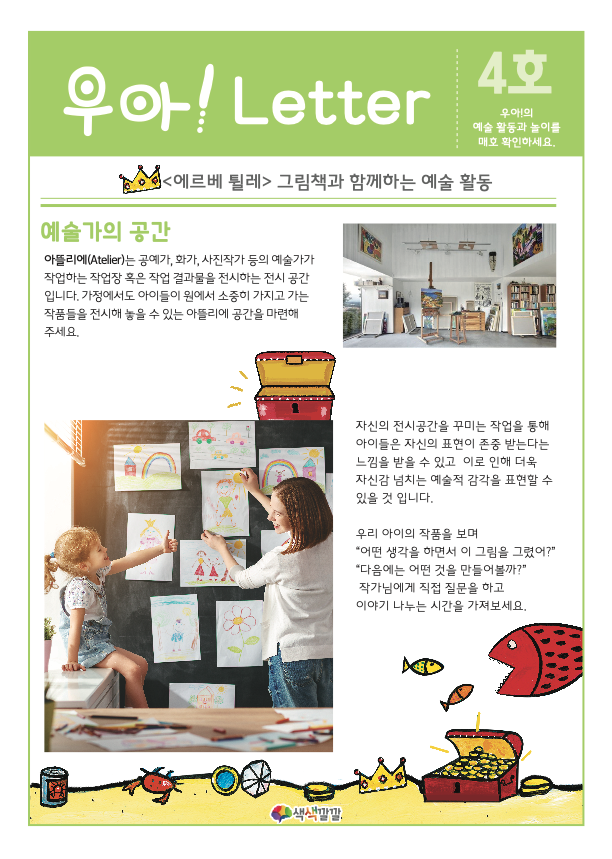 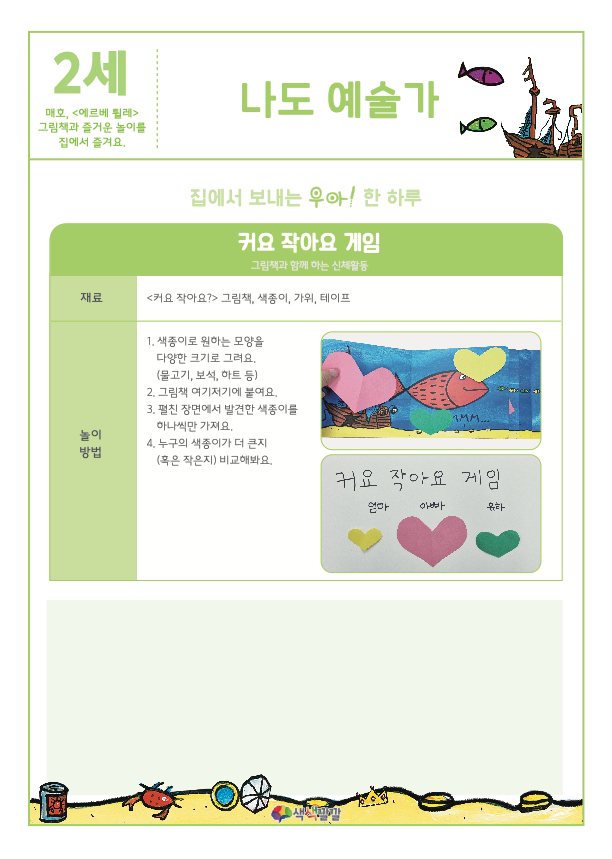 사진
글